স্বাগতম
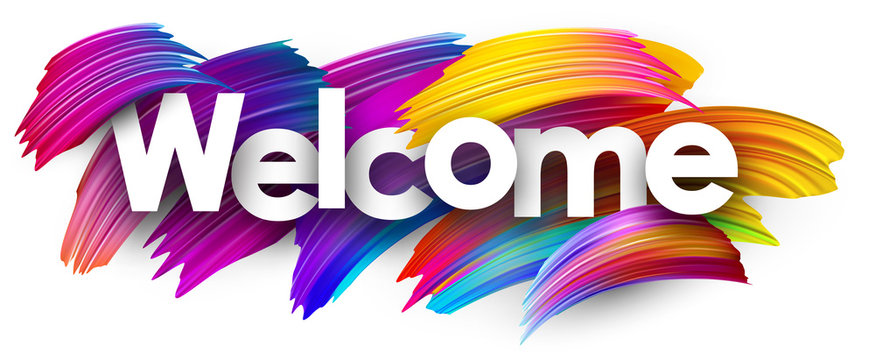 আজকের মাল্টিমিডিয়া ক্লাসে





 স্বাগতম
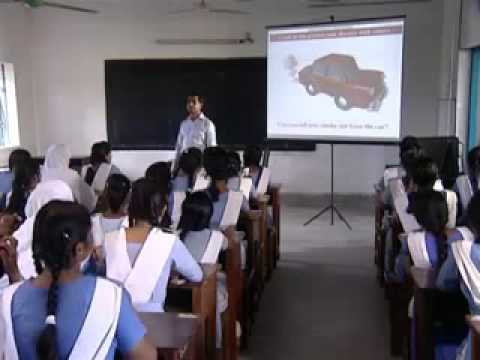 শিক্ষক পরিচিতি
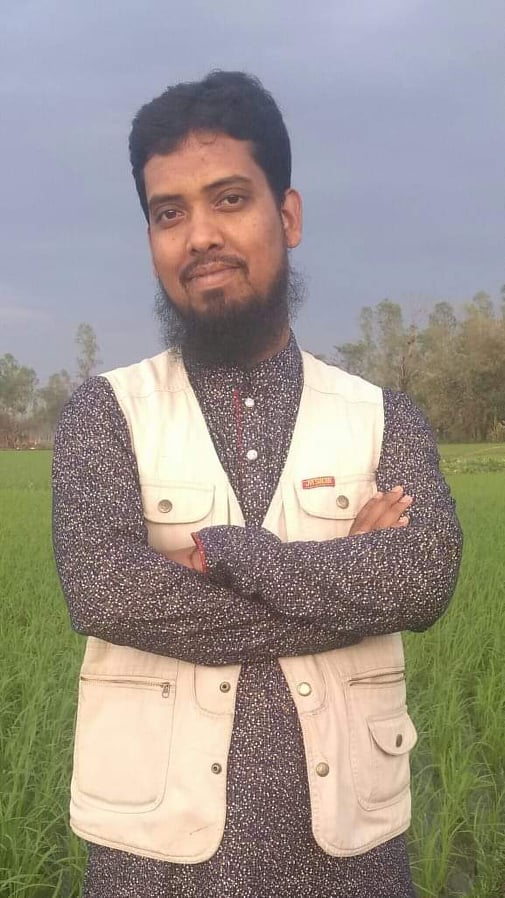 মোঃ হাফিজুল ইসলাম
সহকারি শিক্ষক
পাইকপাড়া মডেল হাইস্কুল
সিরাজগঞ্জ।
মোবাইল নং-০১৭১১০৩১৫৪৩  
E-mail:hafizulislam947@gmail.com
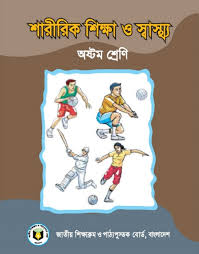 পাঠ পরিচিতি
বিষয়ঃ শারিরীক শিক্ষা ও স্বাস্থ্য
 শ্রেণিঃ অষ্টম 
অধ্যায়ঃ 4র্থ
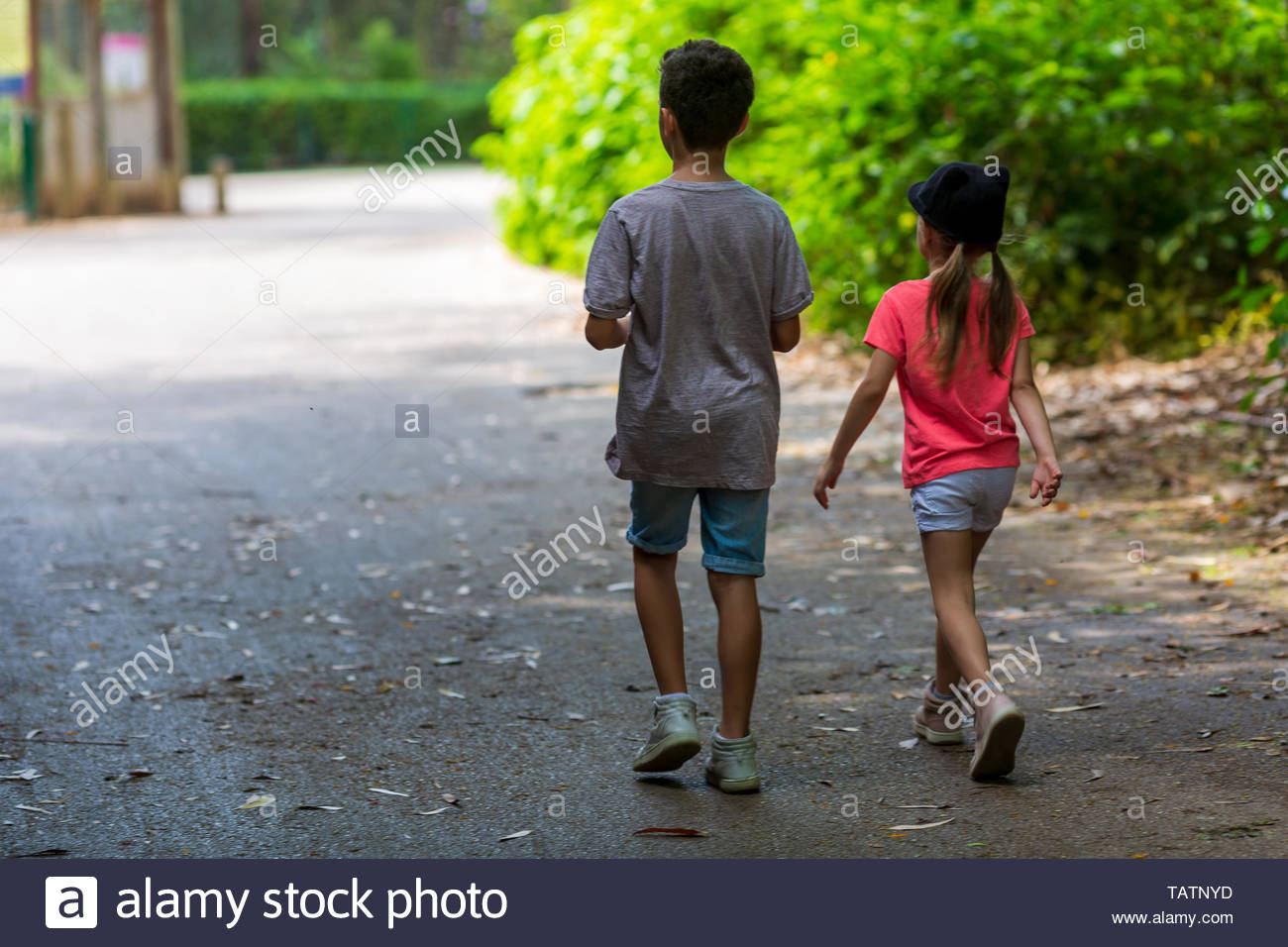 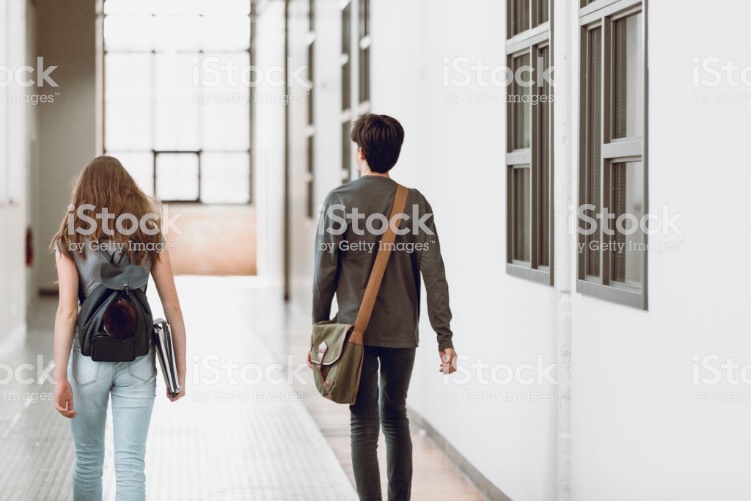 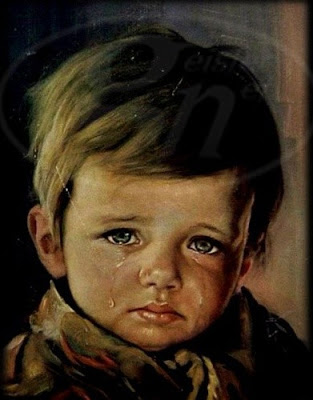 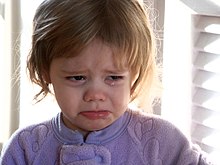 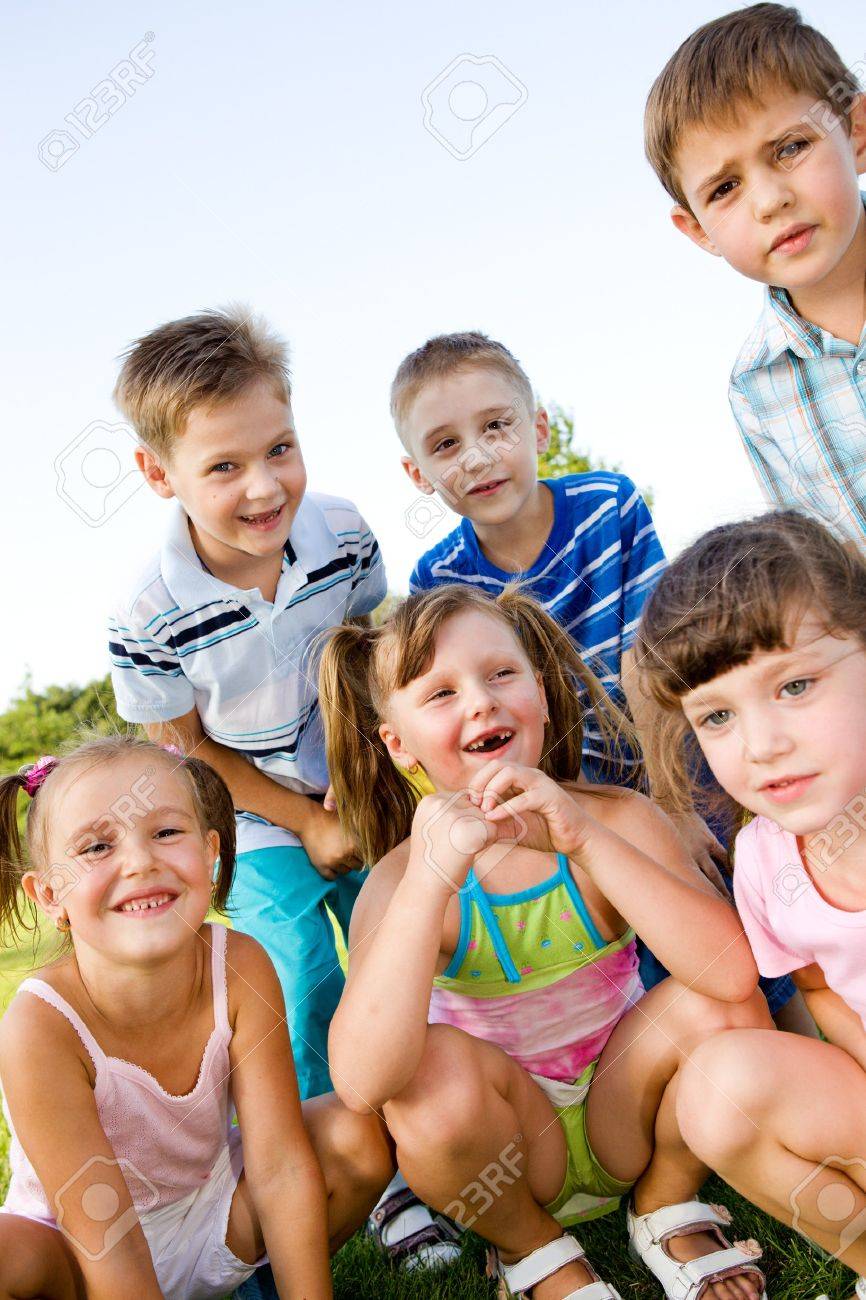 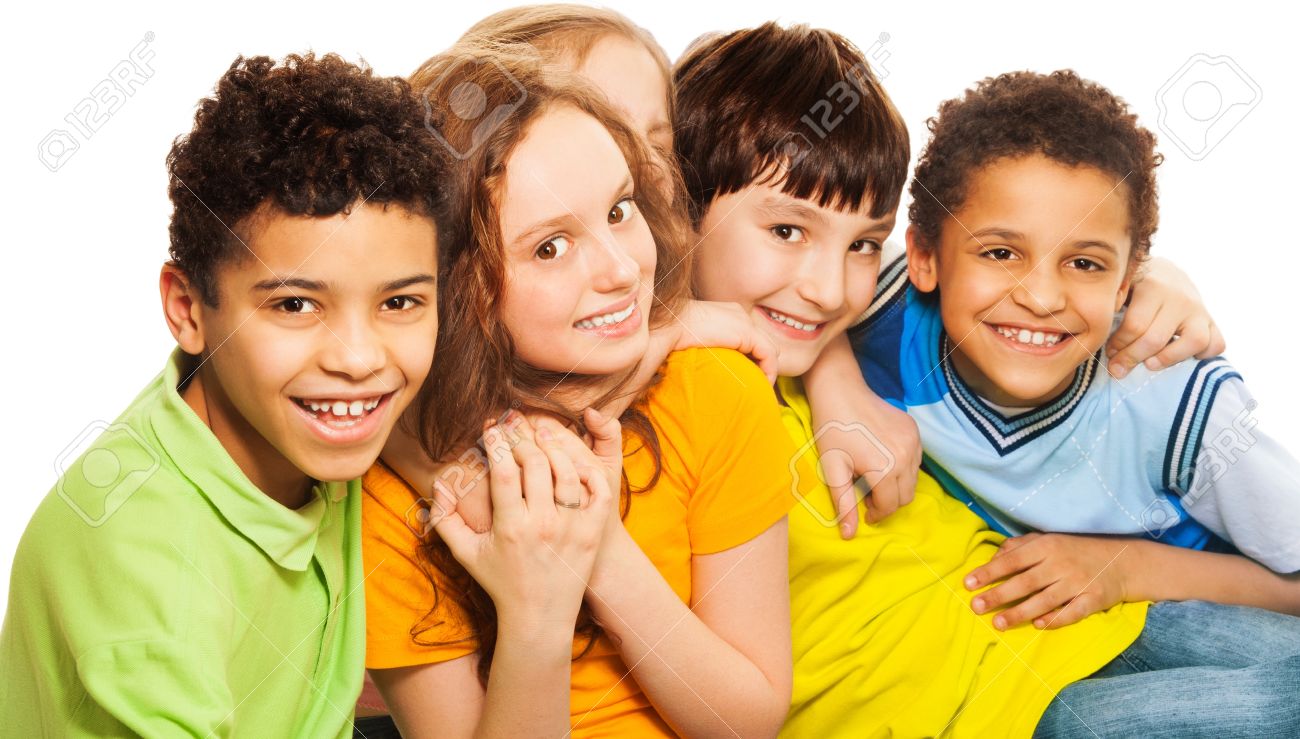 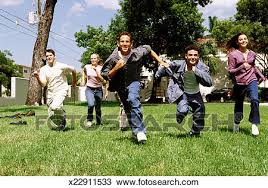 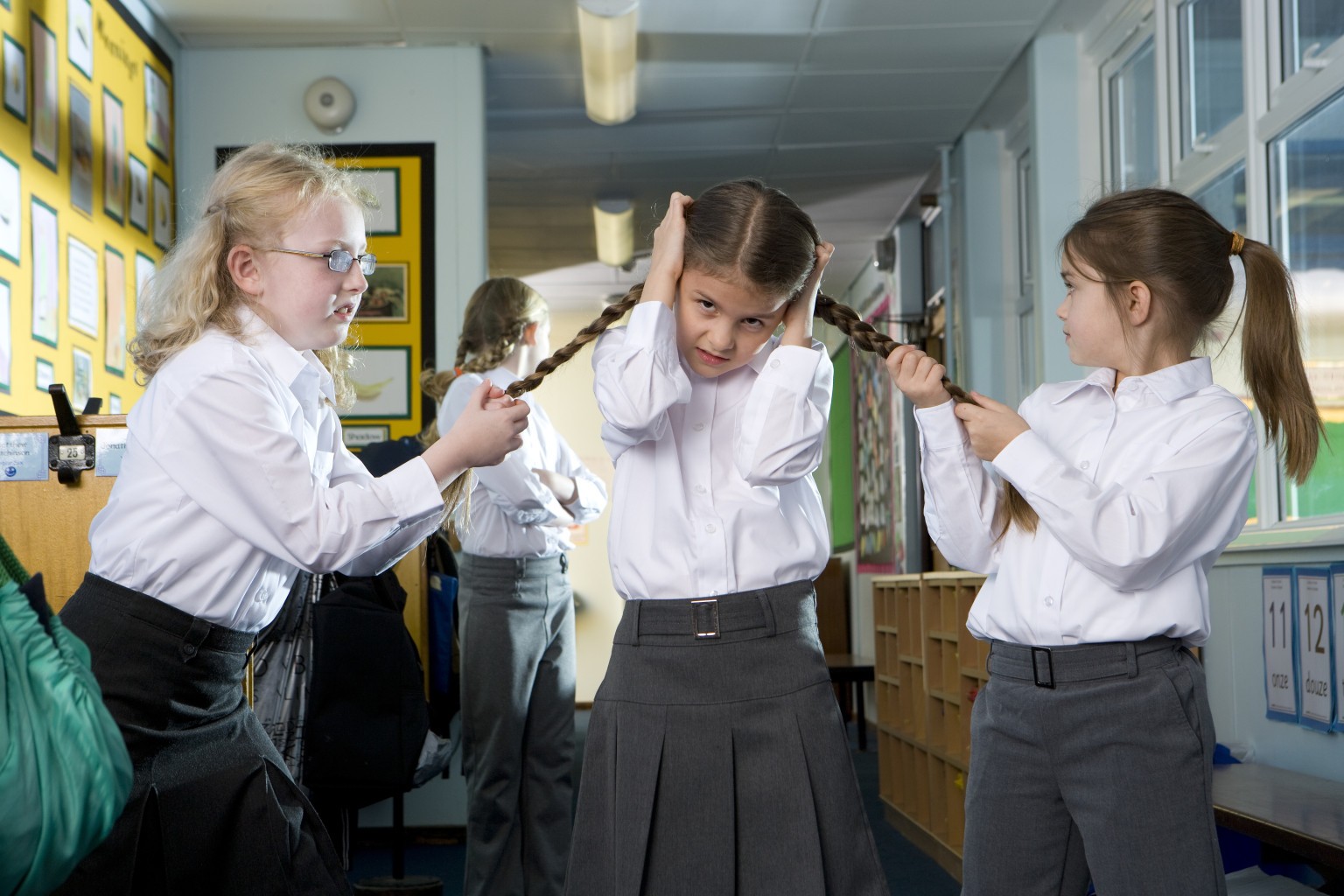 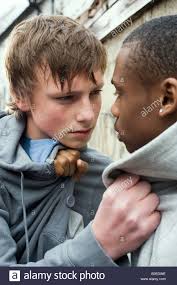 ছবিগুলো দেখে তোমরা কী বুঝেছ?
আজকের পাঠ
জেন্ডার বৈষম্য, সাম্য ও সমতা
শিখনফল
এই পাঠ শেষে শিক্ষার্থীরা
জেন্ডার বৈষম্য কি বলতে পারবে।
কারা বৈষম্যের স্বীকার লিখতে পারবে।
কিভাবে বৈষম্য দূর করা যায় বর্ণনা করতে পারবে।
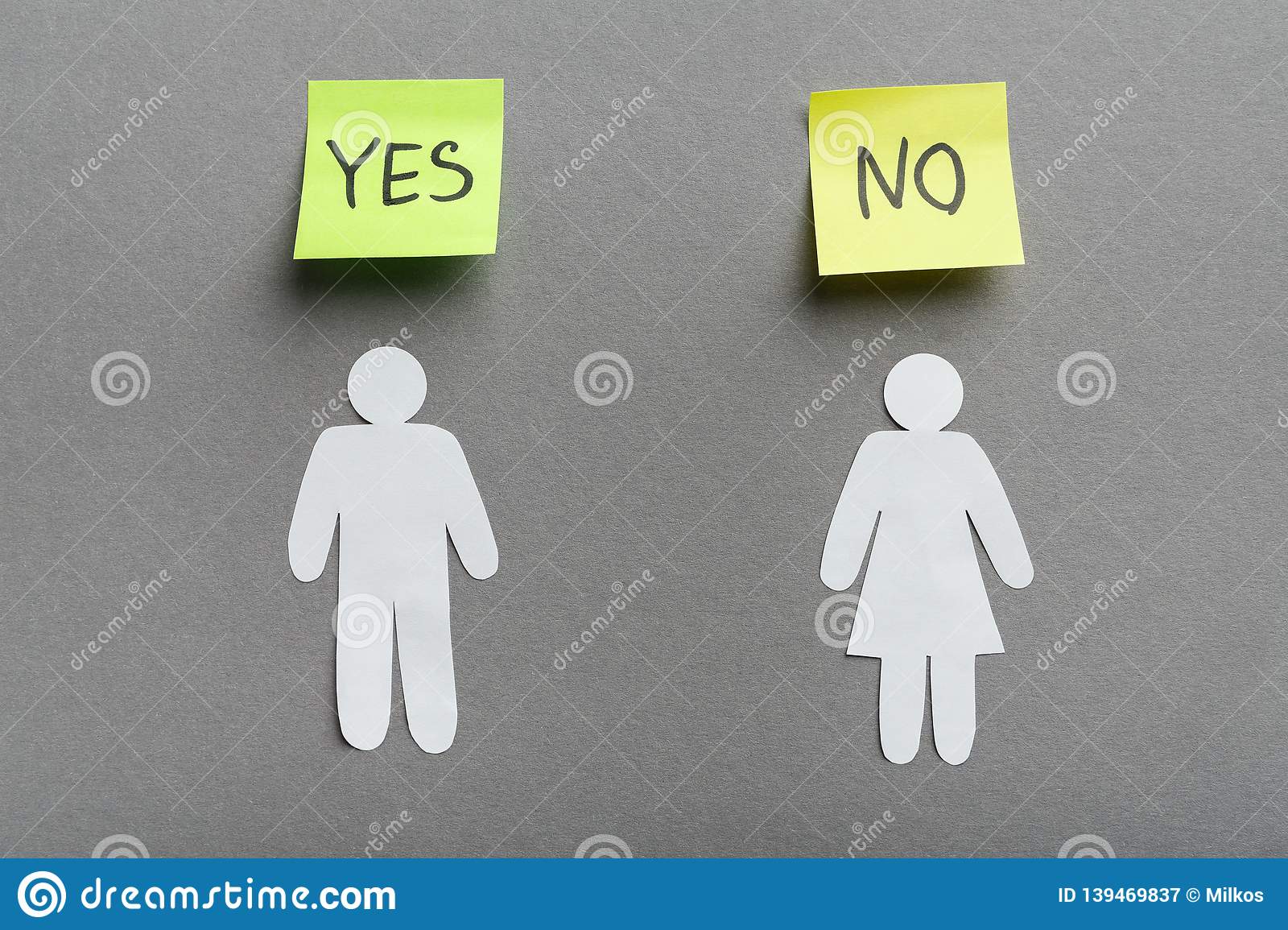 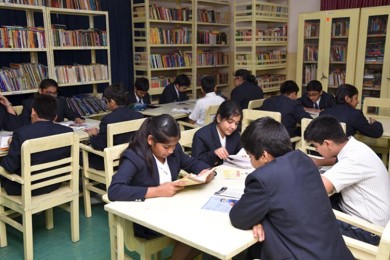 দলিয় কাজ
জম্মের পর থেকে মৃত্যুর আগ পর্যন্ত মানুষ কীভাবে  বৈষম্যের শিকার হয়  তা তুলে ধর ।
১। শৈশব কালে 
২। শিক্ষা প্রতিষ্ঠানে
৩। কৈশর কালে 
৪। প্রজনন কালে 
৫। প্রবীণ বয়সে
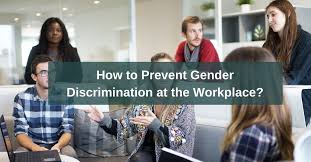 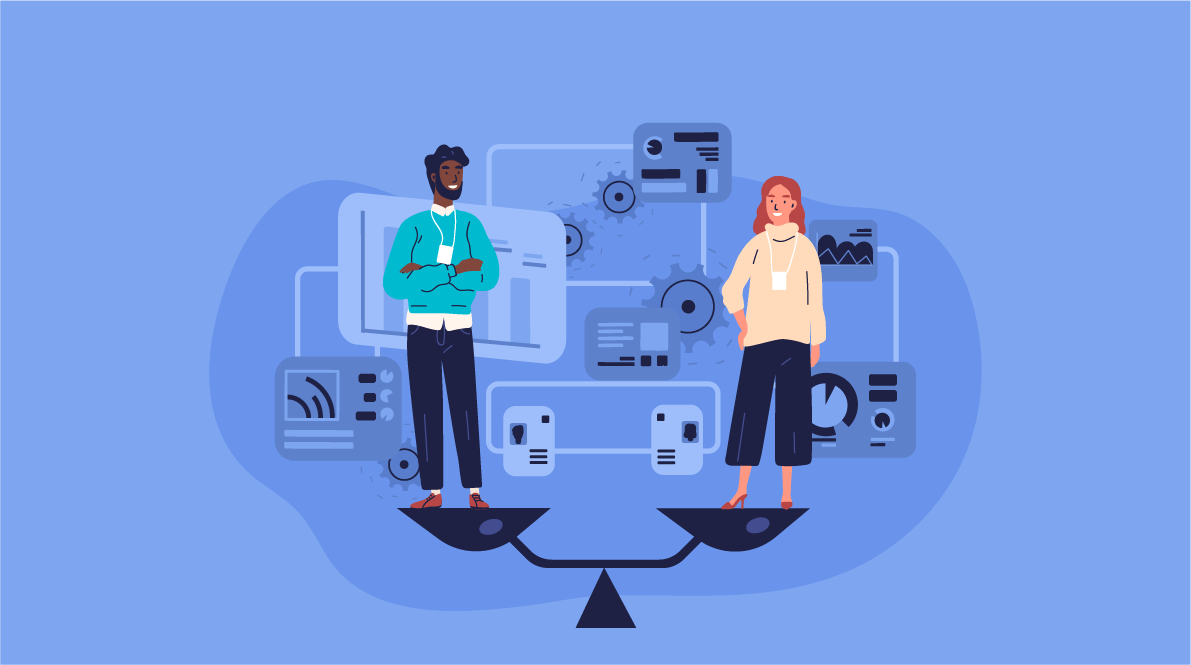 বৈষম্য দূরিকরণ
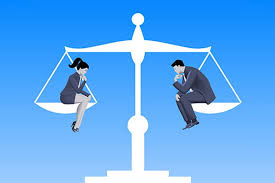 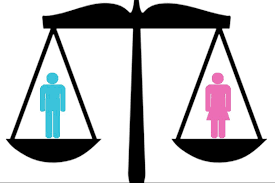 জেন্ডার সমতা
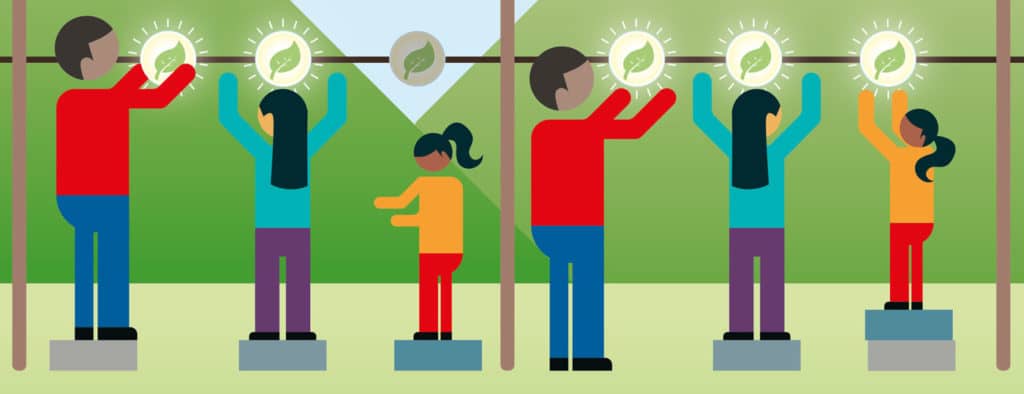 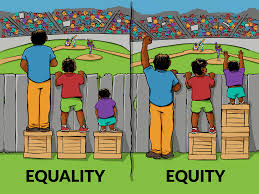 জেন্ডার সাম্য
জেন্ডার বৈষম্য কাকে বলে?
ছেলে-মেয়েকে ভিন্ন ভিন্ন দৃষ্টিতে দেখা ও সেভাবে আচরন করা হলো জেন্ডার বৈষম্য।
জেন্ডার সমতা কী ?
সমাজের নারী ও পুরুষের সম -মর্যাদা ও সম-অধিকার প্রতিষ্ঠা করা হল জেন্ডার সমতা।
জেন্ডার সাম্য কী?
নারী ও পুরুষের মধ্যে সুযোগ ও দায়িত্বের সমান ও সুষম বন্টন হলো জেন্ডার সাম্য।
জেন্ডার কী?
ন্যায়ভিত্তিক সমাজ প্রতিষ্ঠিত করা হলো জেন্ডার।
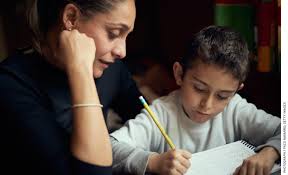 বাড়ির কাজ
জেন্ডার বিষয়ে ১০ বাক্য লিখে আনবে।
মূল বার্তা
সমাজে নারী-পুরুষের বৈষম্য থাকলে সমতা ও সাম্য অর্জিত হয় না ।
পরিশেষে সবাইকে
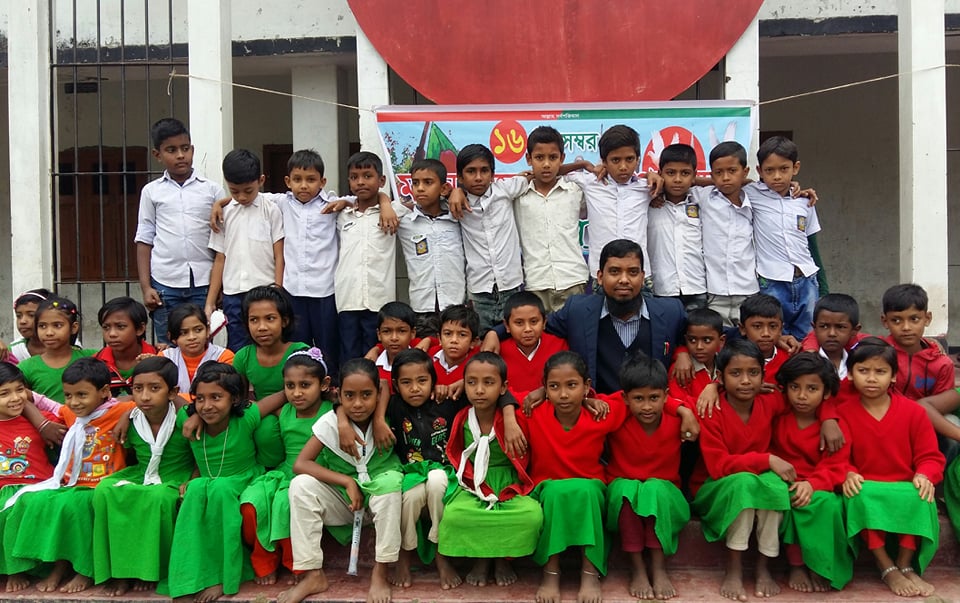 ধন্যবাদ
আবার দেখা হবে